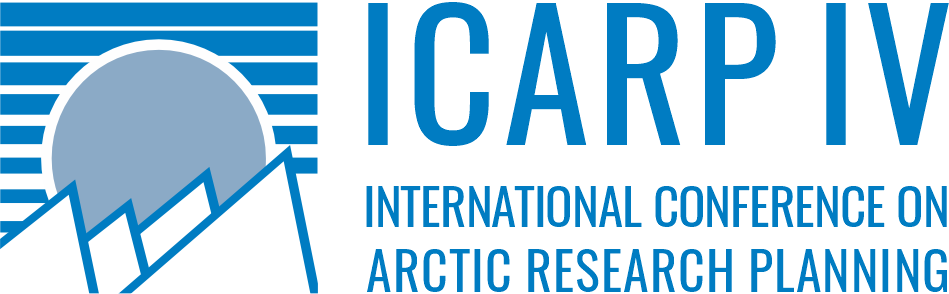 Arctic Research Planning for the next Decade
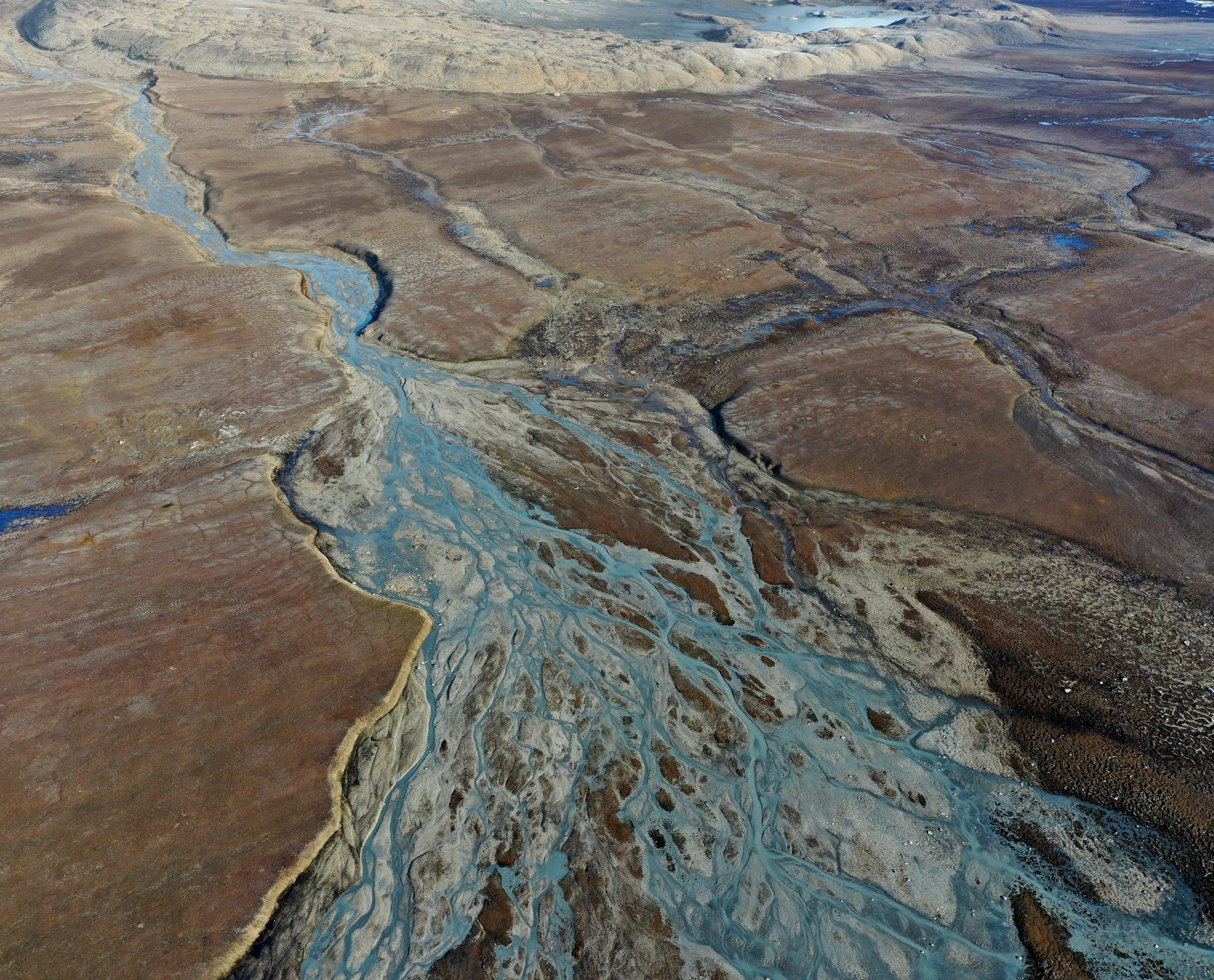 The Fourth International Conference on Arctic Research Planning (ICARP IV) Process (2022 – 2026)
Photo: Ireneusz Sobota
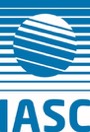 ICARP - International Conference on Arctic Research Planning Process
Decadal international Arctic research planning process organised by IASC every 10 years since 1995. 

ICARP I - Hanover NH (USA) – 1995
ICARP II - Copenhagen (Denmark) – 2005
ICARP III - Toyama (Japan) – 2015
ICARP IV – Boulder (USA) - 2025
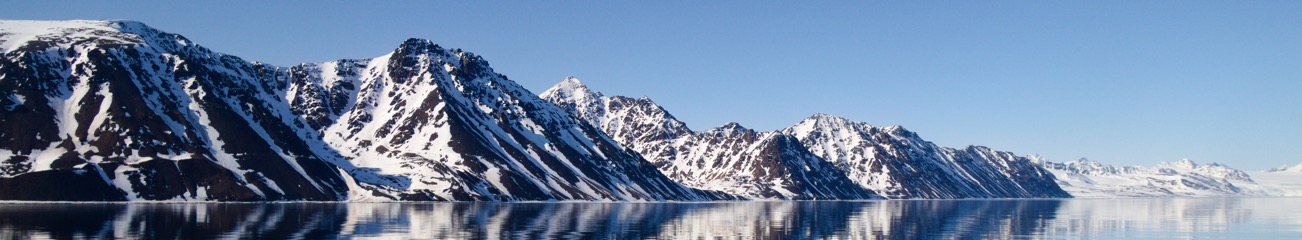 Photo: Fieke Rader
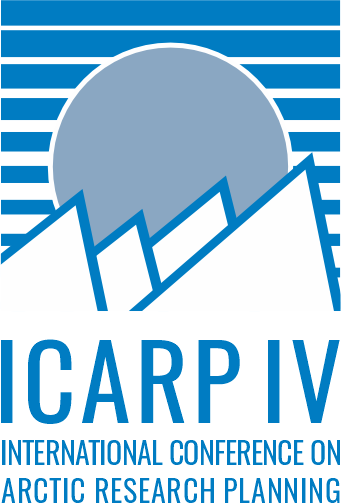 ICARP IV – Fourth International Conference on Arctic Research Planning Process (2022 – 2026)
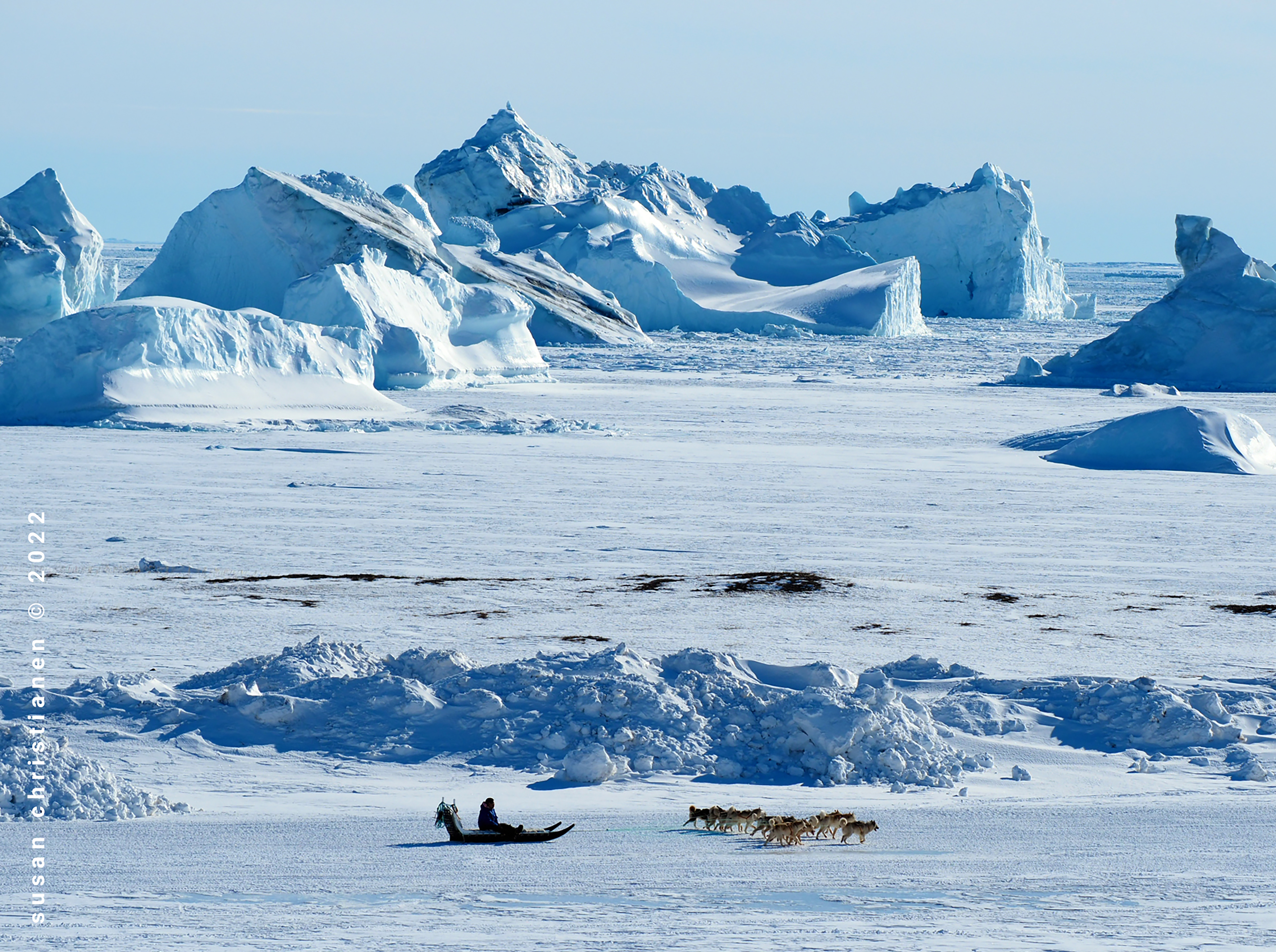 community-wide undertaking that will engage Arctic researchers, Indigenous Peoples, policy makers, residents and stakeholders from around the world
Discuss the state of Arctic science, and the place the Arctic occupies in global affairs and systems, to:
consider the most urgent knowledge gaps and Arctic research priorities and needs for the next decade
explore avenues to address these research needs
Photo: Susan Christianen
[Speaker Notes: Focus on several important science questions that cut across disciplines and require new and innovative thinking and then develop science plans for addressing these questions

develop a vision for implementation and science plans for addressing these priorities.]
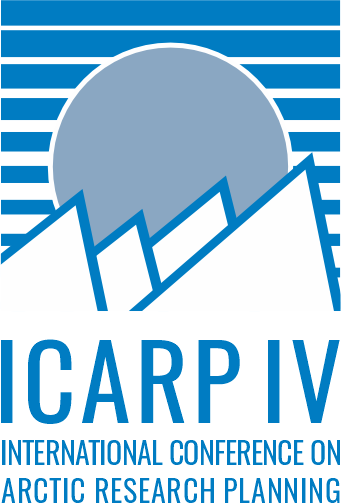 ICARP IV – Fourth International Conference on Arctic Research Planning Process (2022 – 2026)
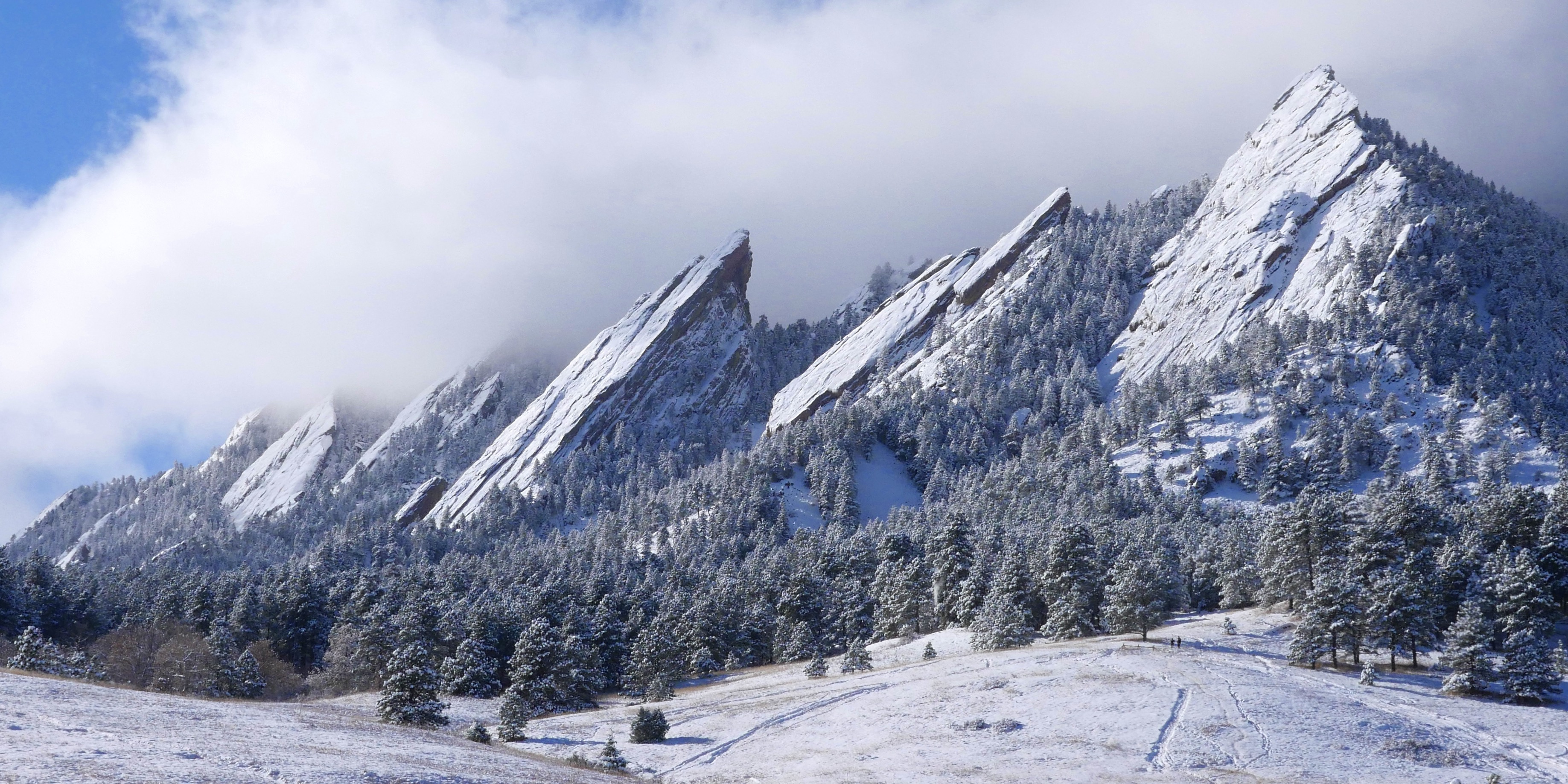 ICARP IV Summit / ASSW 2025 from 21 – 28 March 2025 in Boulder, Colorado, USA

ICARP IV = primary tool to determine the Arctic scientific goals and directions for the upcoming Fifth International Polar Year (IPY) 2032 – 2033
Photo: University of Colorado/Glenn Asakawa
[Speaker Notes: Focus on several important science questions that cut across disciplines and require new and innovative thinking and then develop science plans for addressing these questions

develop a vision for implementation and science plans for addressing these priorities.]
International Polar Year 2032-33
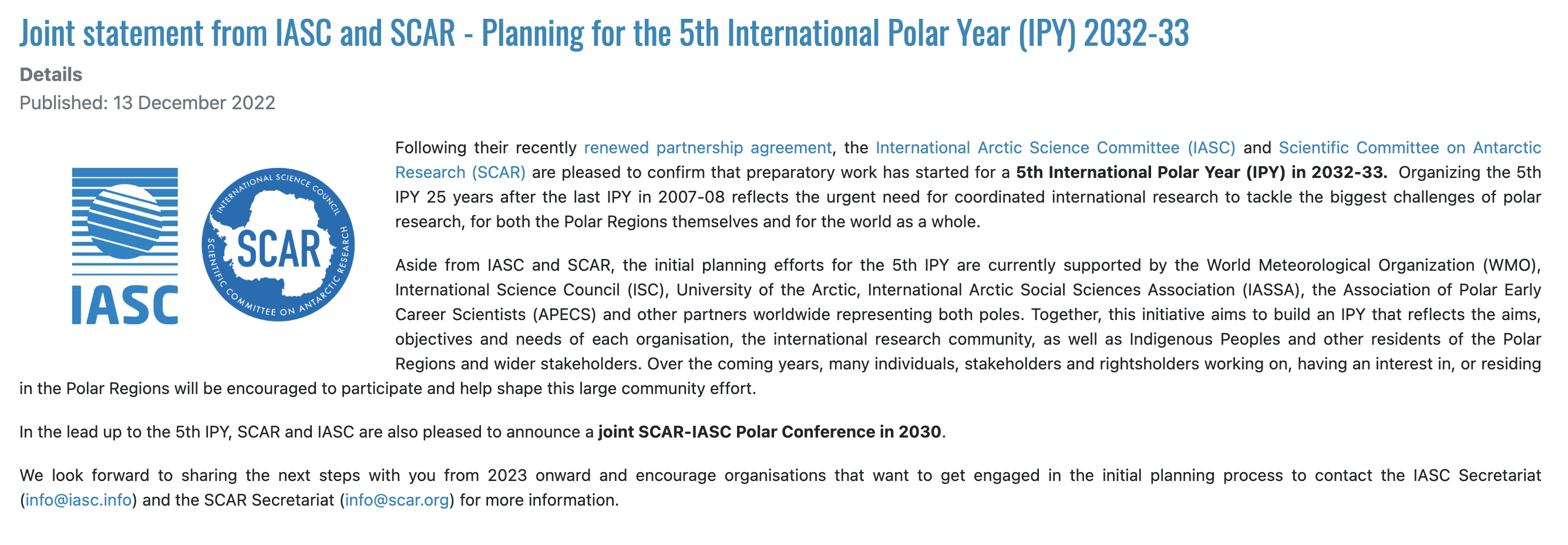 [Speaker Notes: Focus on several important science questions that cut across disciplines and require new and innovative thinking and then develop science plans for addressing these questions

develop a vision for implementation and science plans for addressing these priorities.]
Arctic Research Planning for the next Decade - 
Fourth International Conference on Arctic Research Planning (ICARP IV) Process (2022 – 2026)
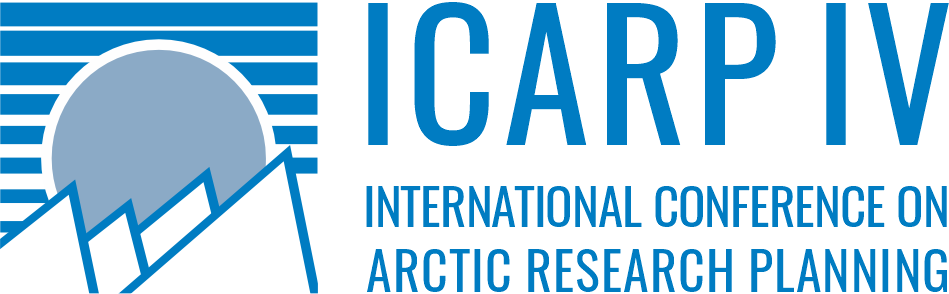 In-person Engagement (e.g.  Workshops,  Information Sessions)
Online Engagement (e.g. Survey)
Input from Projects, Statements
Phase 2
Website: icarp.iasc.info
Email: info@iasc.info
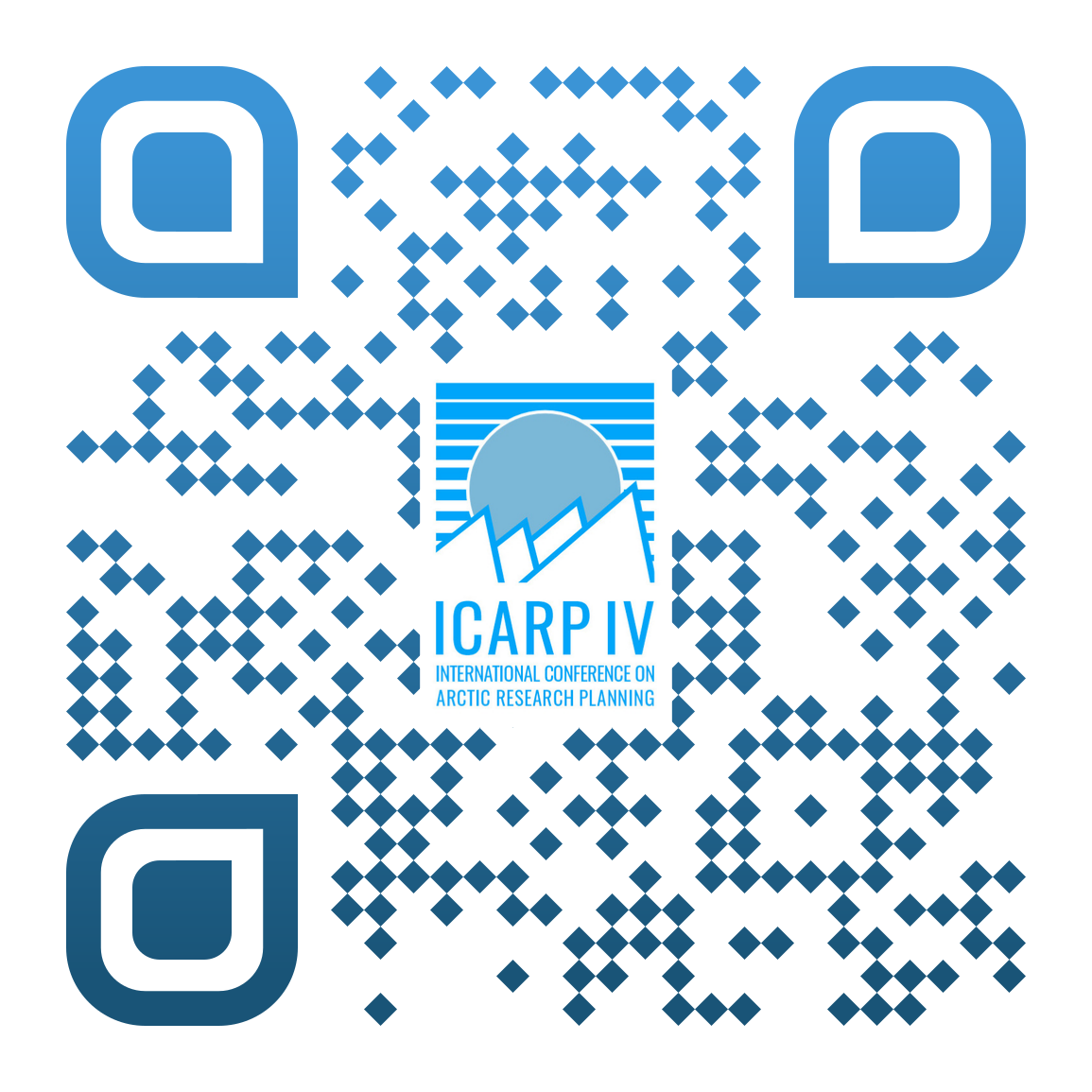 Presentation of research priorities and their implementation plans
Consultation on priorities and implementation
Phase 4
Initiating Implementation
Defining Research Priorities
Preparing for  ICARP IV
Consulting on Priorities
Seeking Community Input
Phase 3
Research Priority Teams 
Workshops (ASSW 2024) and ICARP IV Planning Retreat (autumn 2024)
Drafting of research priorities and their implementation plans
Phase 5
ICARP IV Final Report
Initiation of implementation of research priorities
developing Arctic research themes for the International Polar Year 2032-33
Phase 1 
ICARP IV International Steering Committee and ICARP IV Conference Host Committee formed 
ICARP IV Engagement and Communication Plan developed.
ICARP IV Conference / ASSW 2025
21 – 28 March 2025, Boulder, USA
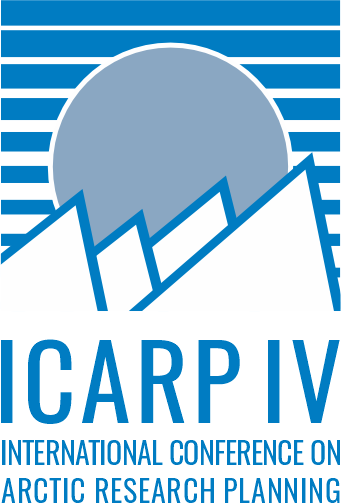 ICARP IV Process – Community Input Phase during 2023
How to engage?

Participate in one of the ICARP IV engagement activities throughout the year (Workshops, Townhall Meetings, Information Sessions, Webinars)

Organize your own activity Endorsement process for proposed ICARP IV engagement activities

Submit outcomes from your projects or documents that are relevant to the ICARP IV process

Submit a statement via the call for statements (later in 2023)

Contribute to the ICARR IV survey (later in 2023)
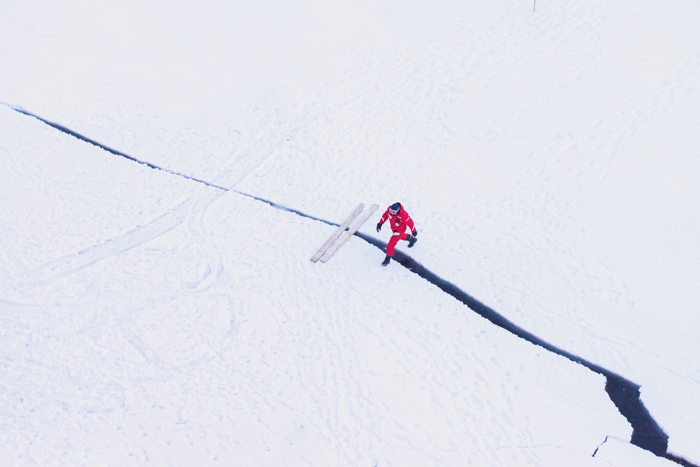 Photo: Thea Schneider
Arctic Research Planning for the next Decade - 
Fourth International Conference on Arctic Research Planning (ICARP IV) Process (2022 – 2026)
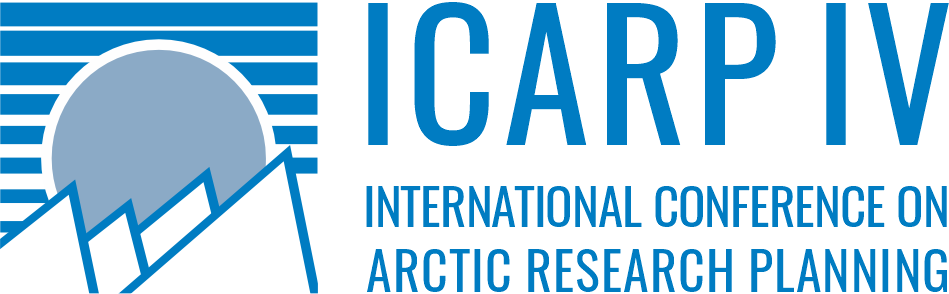 In-person Engagement (e.g.  Workshops,  Information Sessions)
Online Engagement (e.g. Survey)
Input from Projects, Statements
Phase 2
Website: icarp.iasc.info
Email: info@iasc.info
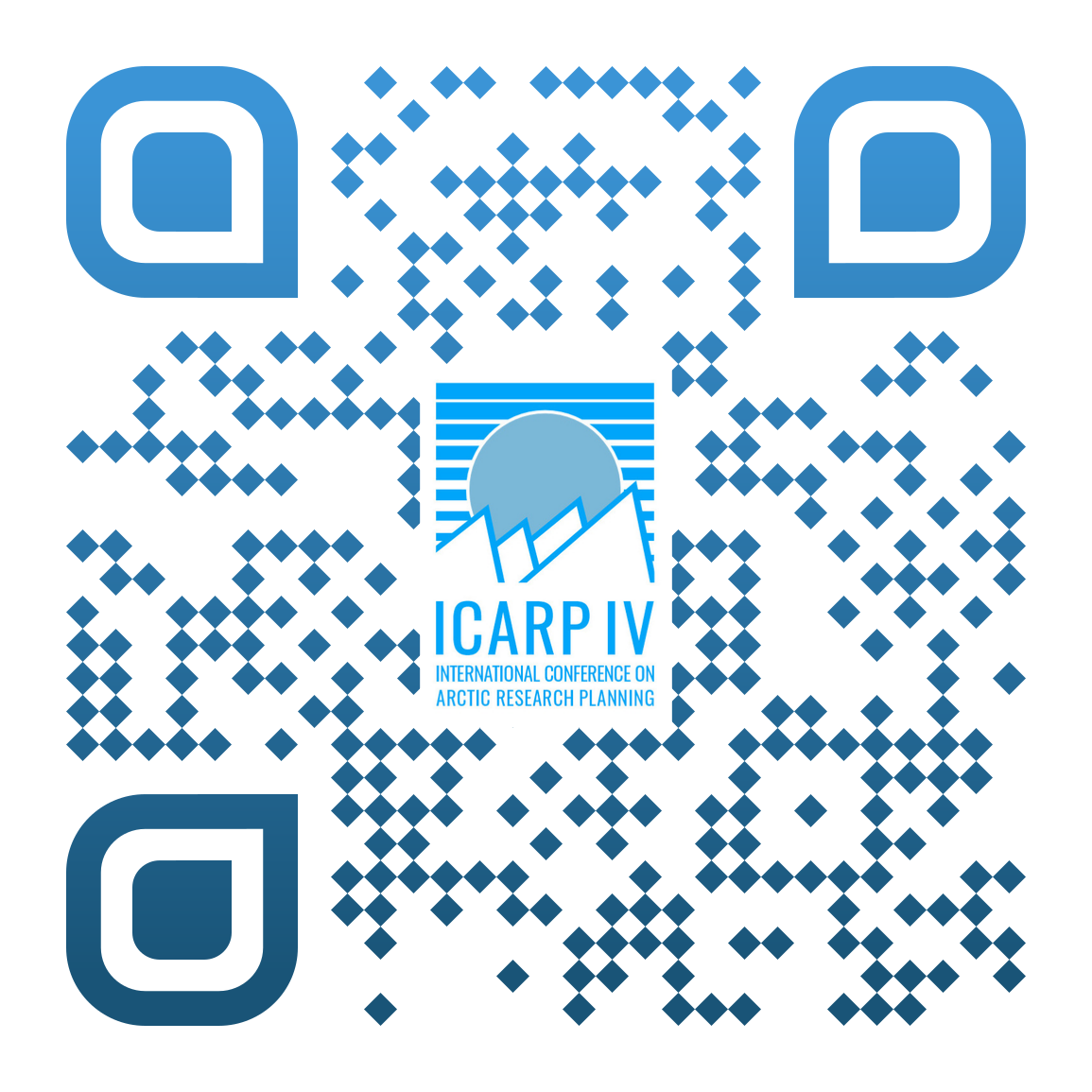 Presentation of research priorities and their implementation plans
Consultation on priorities and implementation
Phase 4
Initiating Implementation
Defining Research Priorities
Preparing for  ICARP IV
Consulting on Priorities
Seeking Community Input
Phase 3
Research Priority Teams 
Workshops (ASSW 2024) and ICARP IV Planning Retreat (autumn 2024)
Drafting of research priorities and their implementation plans
Phase 5
ICARP IV Final Report
Initiation of implementation of research priorities
developing Arctic research themes for the International Polar Year 2032-33
Phase 1 
ICARP IV International Steering Committee and ICARP IV Conference Host Committee formed 
ICARP IV Engagement and Communication Plan developed.
ICARP IV Conference / ASSW 2025
21 – 28 March 2025, Boulder, USA